Images of Landforms
Mountains
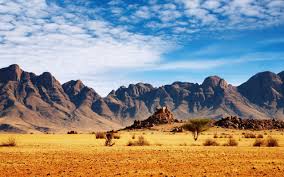 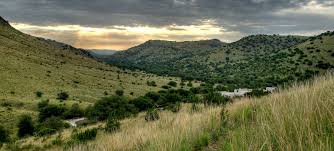 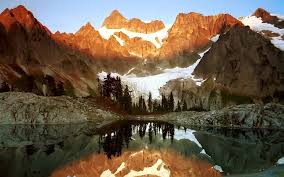 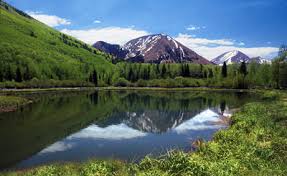 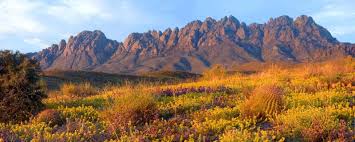 Mountains
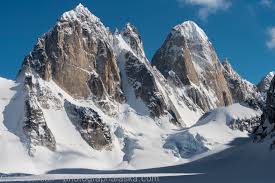 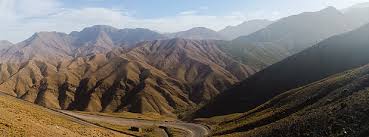 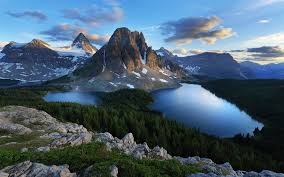 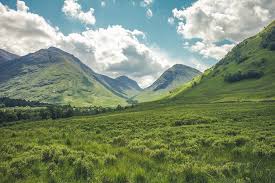 Hills
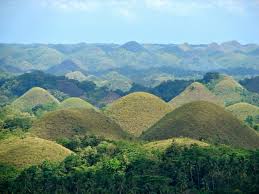 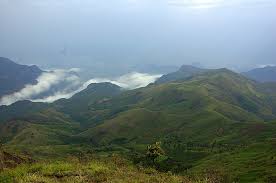 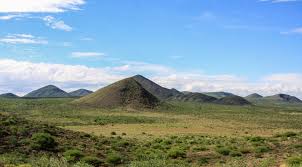 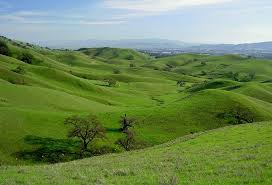 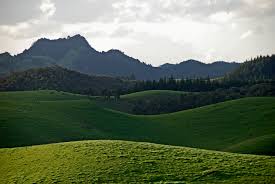 Hills
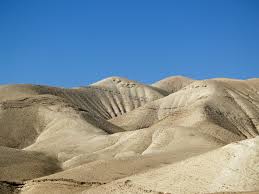 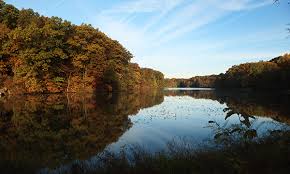 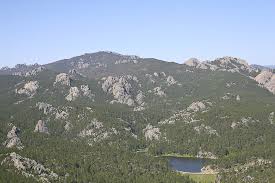 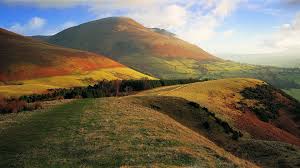 Valleys
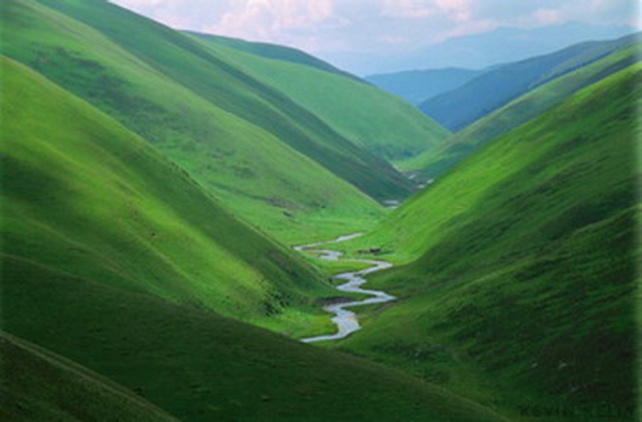 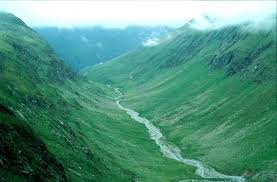 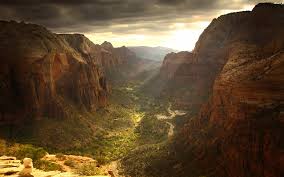 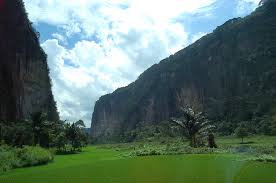 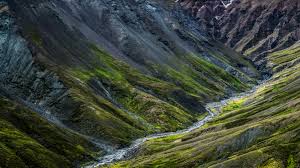 Valleys
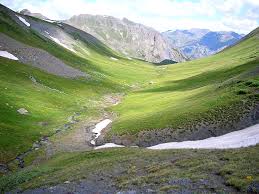 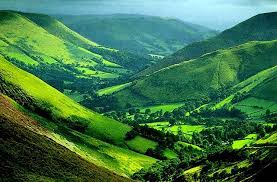 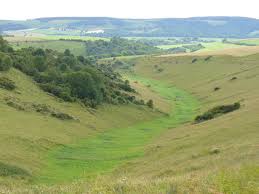 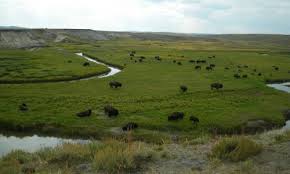 Plateaus
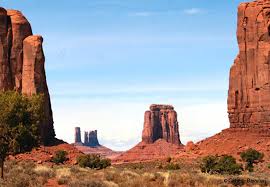 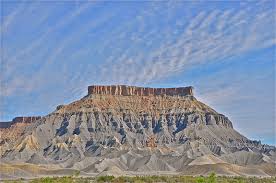 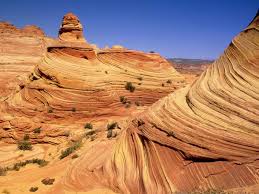 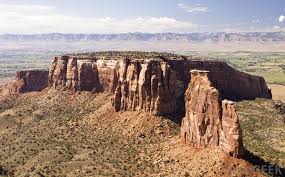 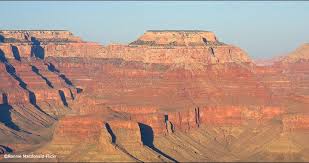 Plateaus
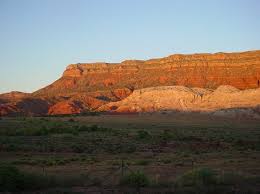 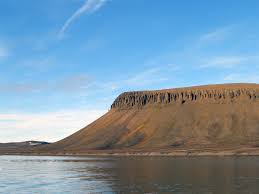 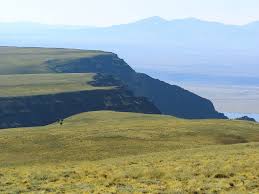 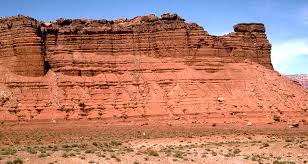 Plains
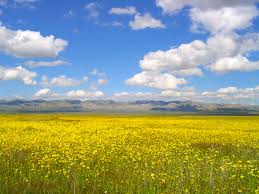 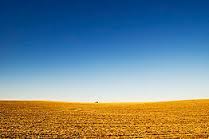 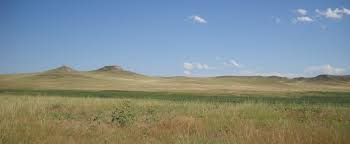 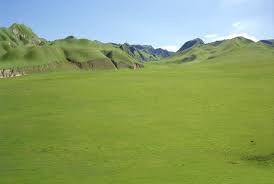 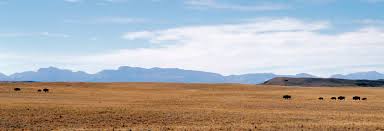 Plains
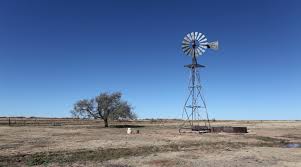 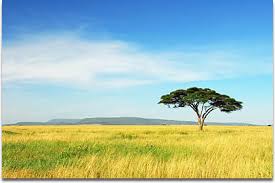 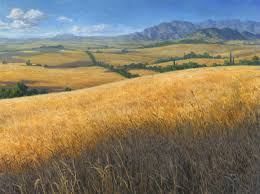 Deserts
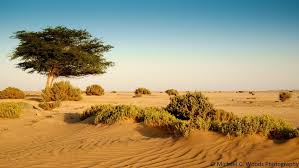 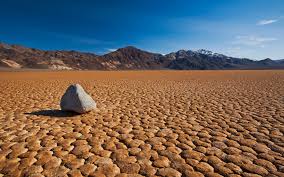 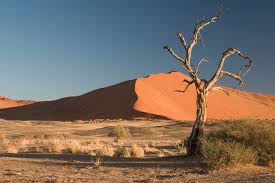 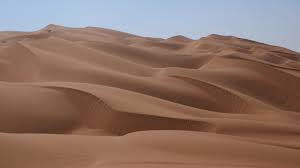 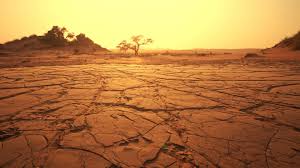 Deserts
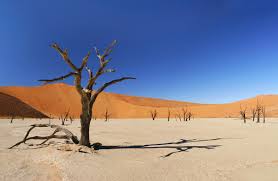 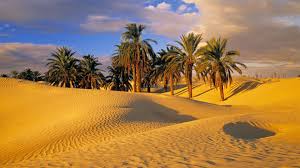 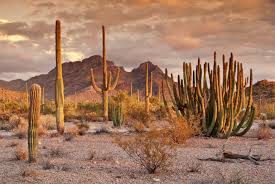 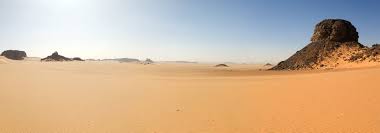 Arkansas Landforms
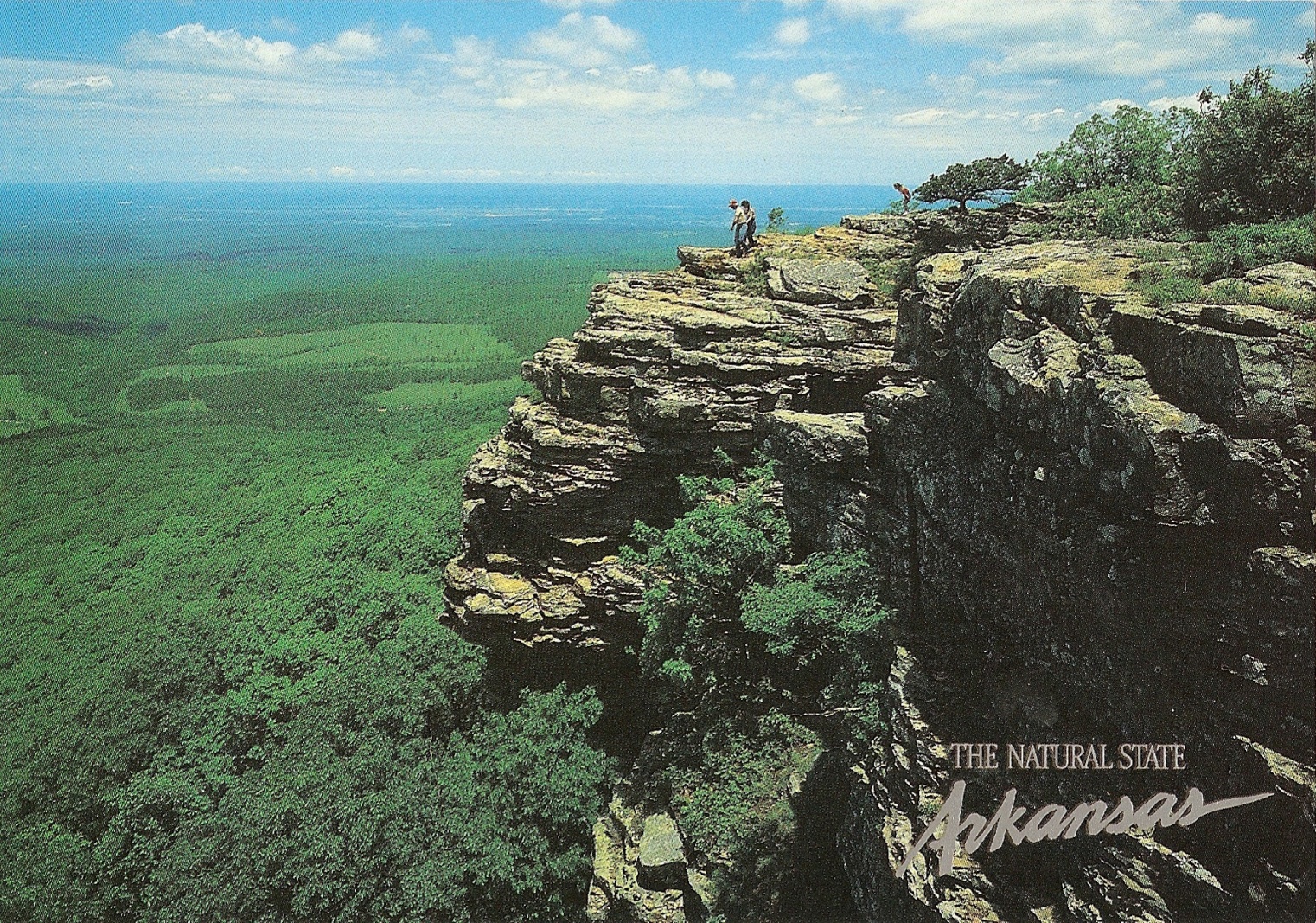 Arkansas Landforms
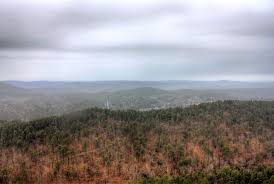 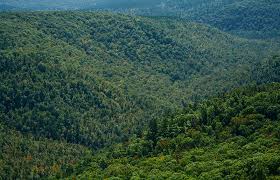 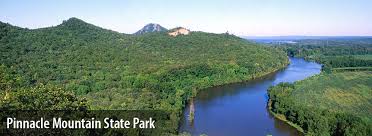 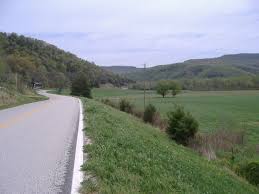 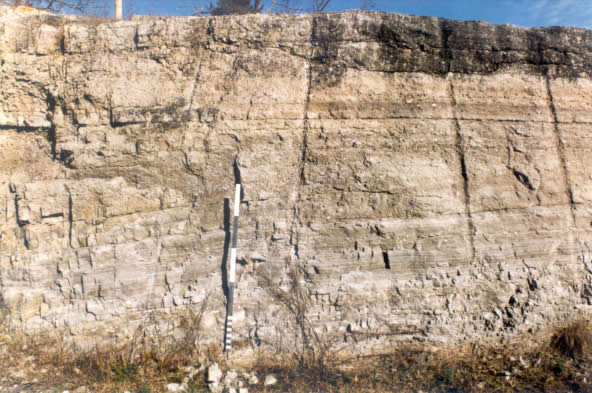 Arkansas Landforms
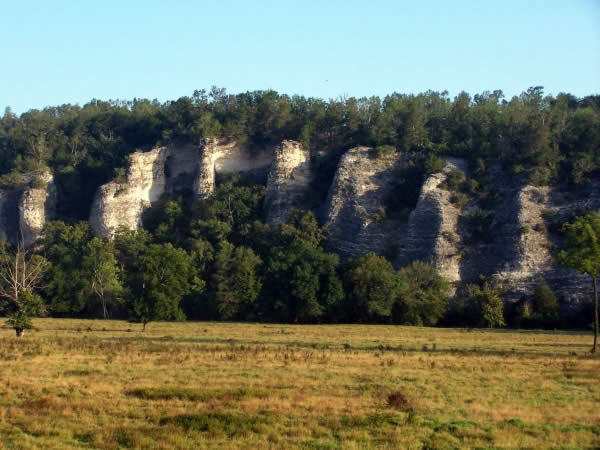 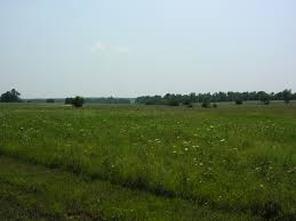 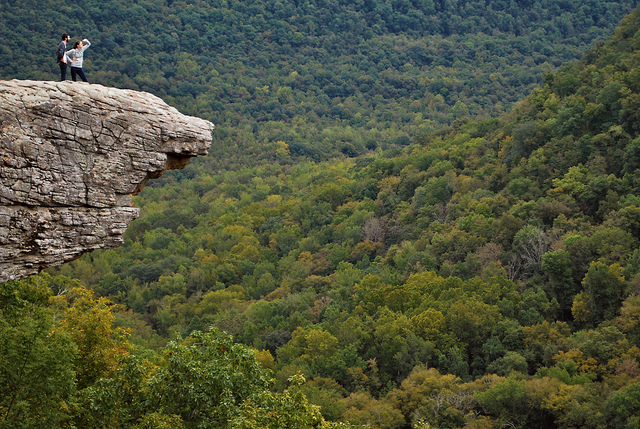 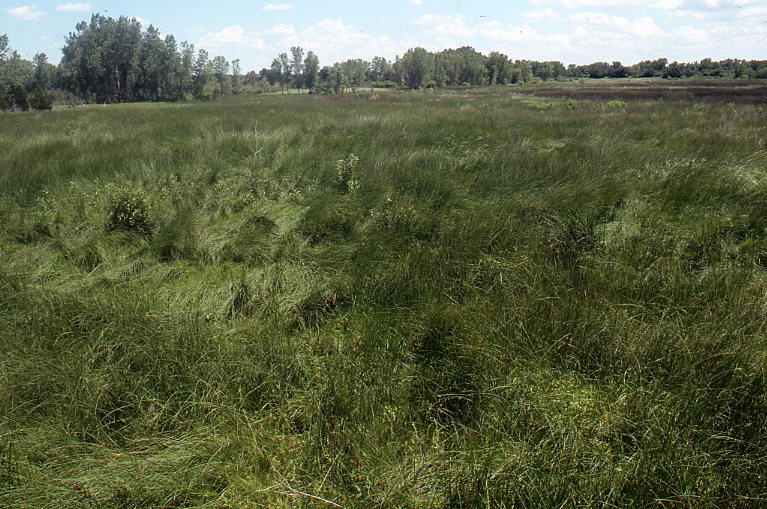 Arkansas Landforms
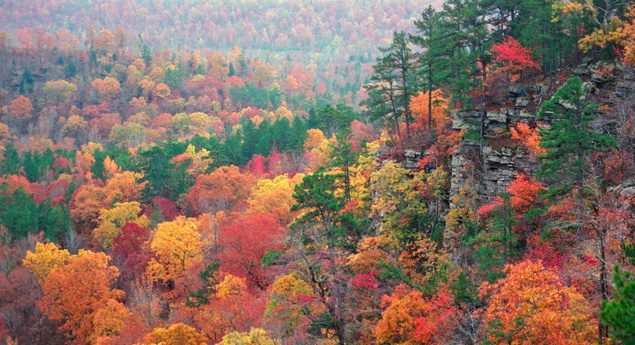 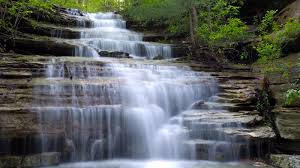 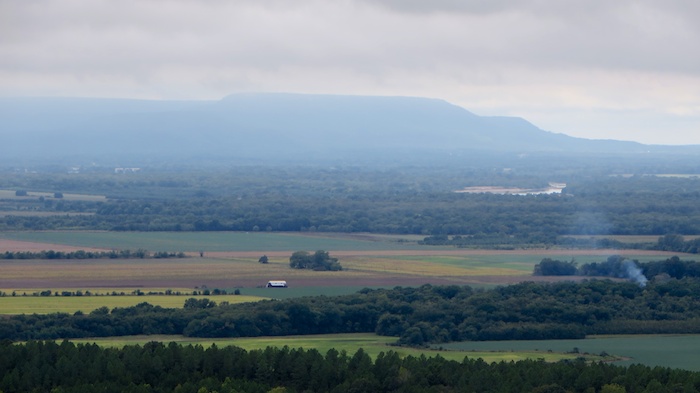 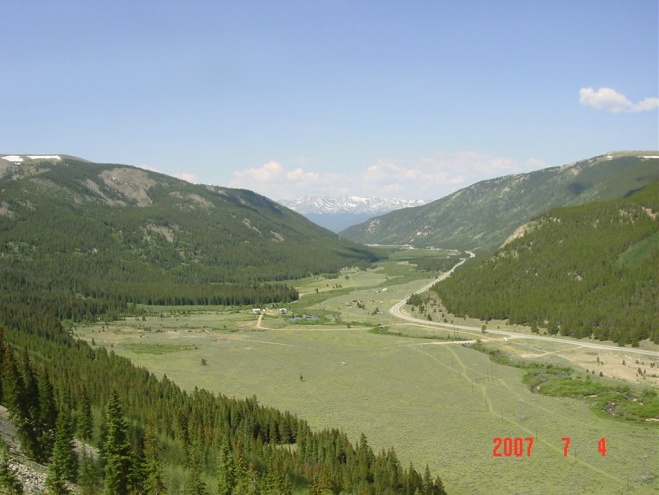